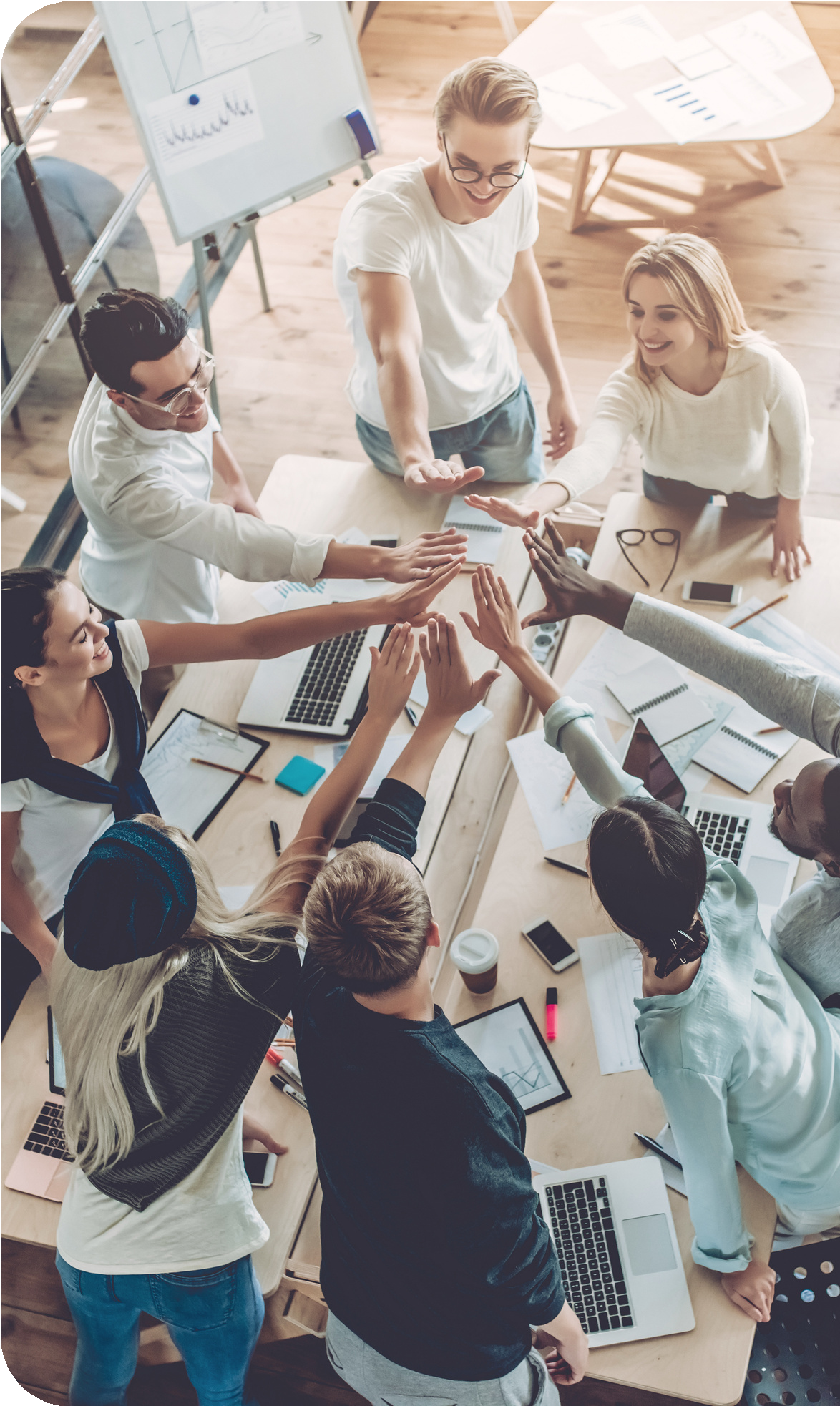 Subvenciones del IDEPA dirigidas a apoyar la promoción internacional y la diversificación de los mercados de las empresas del Principado de Asturias (PINT y TCEX)

Llanera, a 23 de mayo de 2023
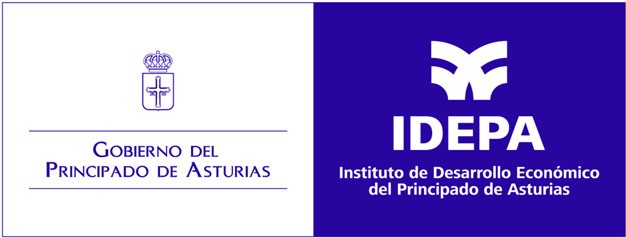 Programas de la convocatoria 2023
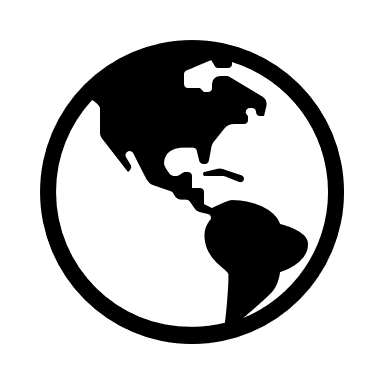 Programa PINT
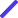 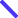 Programa TCEX
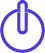 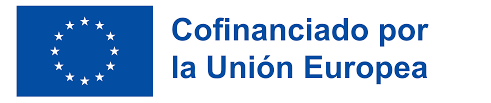 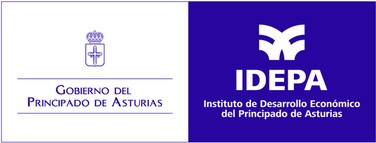 Requisitos de los beneficiarios
Autónomos, pymes, clúster, consorcios de exportación. NO Gran Empresa.Excluidas C.B y S.C.Antigüedad mínima de 1 año (a fecha 01/01/2023). Excepto para clúster o consorcio de exportación.Centro de trabajo radicado en el Principado de Asturias, desde el que se realice la actividad empresarial objeto del proyecto.Plan de internacionalización. Informe de validación ASTUREX.Alta en IAE subvencionable con anterioridad al inicio del proyecto (consultar listado).
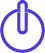 Programa PINT
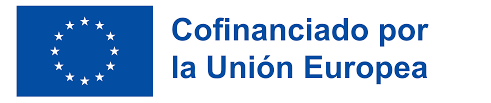 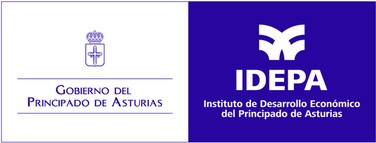 Requisitos de los proyectos
Importe subvencionable igual o superior al mínimo establecido.
Actuaciones realizadas entre el 1 de enero y el 31 de diciembre de 2023.

Los proyectos necesariamente tendrán que concluirse en fecha posterior a la solicitud.
Proyectos enfocados a mejorar la competitividad de las empresas a través del incremento de sus exportaciones y/o la diversificación de los mercados destino de sus productos.
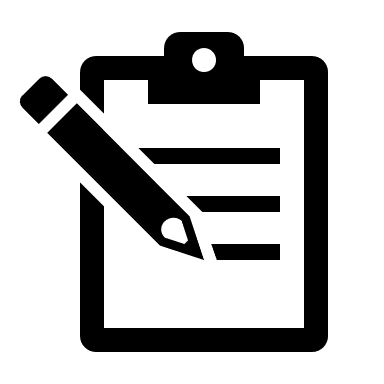 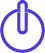 Programa PINT
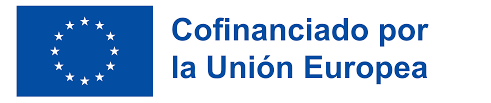 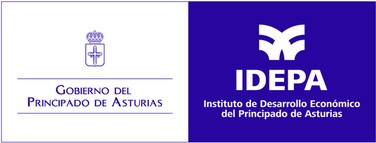 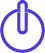 Programa PINT
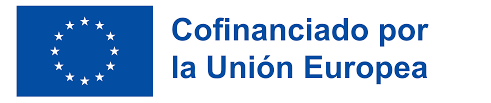 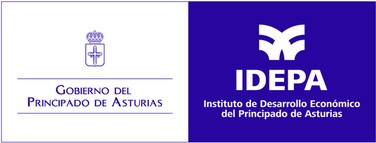 Importe de la subvención
70.000 €
Importe máximo del gasto subvencionable 70.000 €.
50 %
Hasta un 50% del gasto subvencionable.
35.000 €
Importe máximo de la subvención 35.000 €.
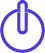 Programa PINT
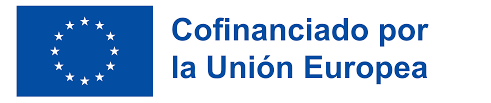 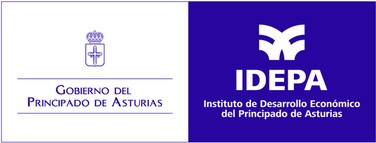 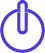 Programa PINT
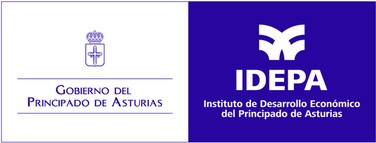 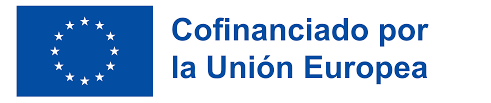 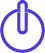 Programa PINT
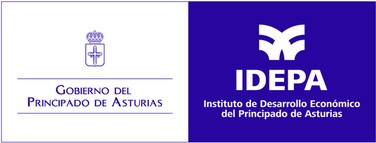 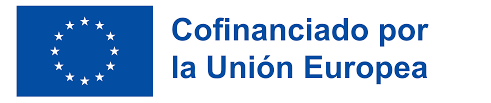 Requisitos de los beneficiarios
Autónomos y pymes. NO Gran Empresa.Excluidas C.B y S.C.Antigüedad mínima de 1 año (a fecha 01/01/2023). Centro de trabajo radicado en el Principado de Asturias, desde el que se realice la actividad empresarial objeto del proyecto.Plan de internacionalización. Alta en IAE subvencionable con anterioridad al inicio del proyecto (consultar listado).
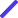 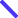 Programa TCEX
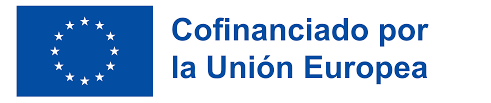 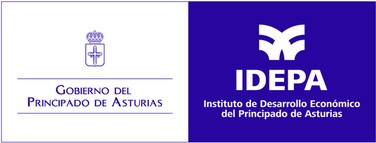 Requisitos del técnico contratado
Experiencia demostrable en comercio exterior mínima de 1 año (empresa, beca comercio exterior IDEPA, master IDEPA, colaboración programas internacionalización Asturex, Cámaras, ICEX, becas comercio exterior…)
Nuevas contrataciones (excluidas personas que hayan tenido relación laboral con el solicitante o empresa vinculada en los 3 años anteriores al de la formalización del contrato).No vinculación familiar entre contratado y empresa.
Titulación universitaria  de grado medio o superior o equivalente o título de Técnico Superior en Comercio Internacional.

Homologación por el Ministerio español a fecha de solicitud, en su caso.
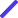 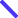 Programa TCEX
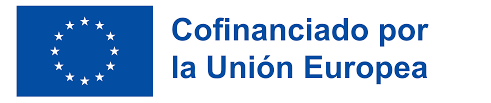 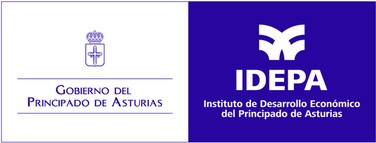 Contrato laboral a tiempo completo.
Duración mínima de 12 meses.
Requisitos del contrato
1 - 2 para titulados universitarios. 

1 - 5 para técnicos superiores en comercio internacional.
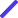 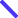 Formalización del contrato entre el 1 de enero y el 31 de diciembre de 2023.
Programa TCEX
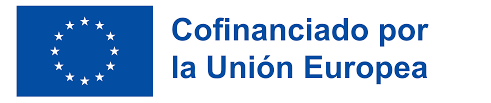 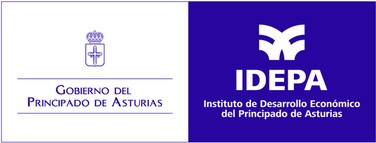 Importe de la subvención
30.000 €
Importe máximo del gasto subvencionable 30.000 €.

Salario bruto + seguridad social a cargo de la empresa 

Durante 12 meses
50 %
Hasta un 50% del gasto subvencionable.
7 %
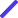 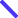 Se añadirá un 7 % de gesto indirecto por la gestión del plan de internacionalización.
Programa TCEX
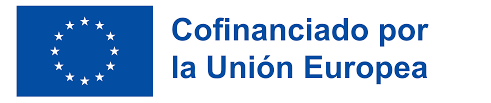 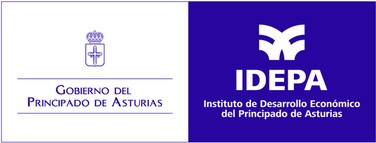 Presentación electrónica
Documentación
Existirán formularios diferentes para cada Programa
Formulario  Programa PINT
Formulario  Programa TCEX
A través de la dirección https://sede.idepa.es/ 
Formulario solicitud firmado electrónicamente en 	formato pdf. 
Memoria Descriptiva en formato pdf.
Memoria Económica en formato xlsx.
Datos Generales en formato xlsx.
Plazo de presentación de solicitudes
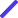 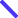 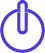 Hasta el 21 de julio de 2023, a las 14:00 horas
Programa PINT
Programa TCEX
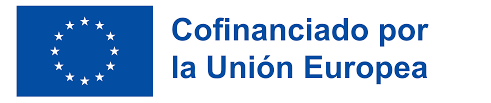 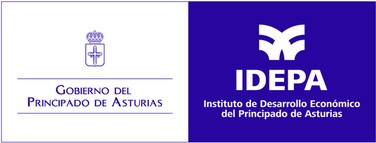 Otras características y recomendaciones de las ayudas PINT y TCEX:
Enmarcadas en el Régimen de Mínimis.En concurrencia competitiva (consultar criterios de valoración). Puntuación mínima de 40 puntos.Subvención a fondo perdido.No dejar la solicitud para el último día  Registro telemáticoJustificación https://youtu.be/h5Y0AF_0KAs
Proyectos viables técnica, económica y financieramente
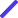 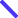 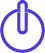 Programa PINT
Programa TCEX
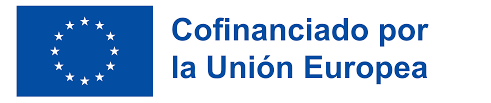 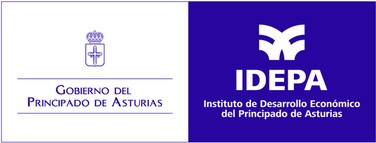 ¡Muchas gracias!
¡Contacta con nosotros!
Paula Coviella García
paulacg@idepa.es

Jose Ángel Vara Costales
joseangelvc@idepa.es

Jose Higinio Fernández García
jhiginiofg@idepa.es

David Díaz Jiménez
daviddj@idepa.es
(tramitación)
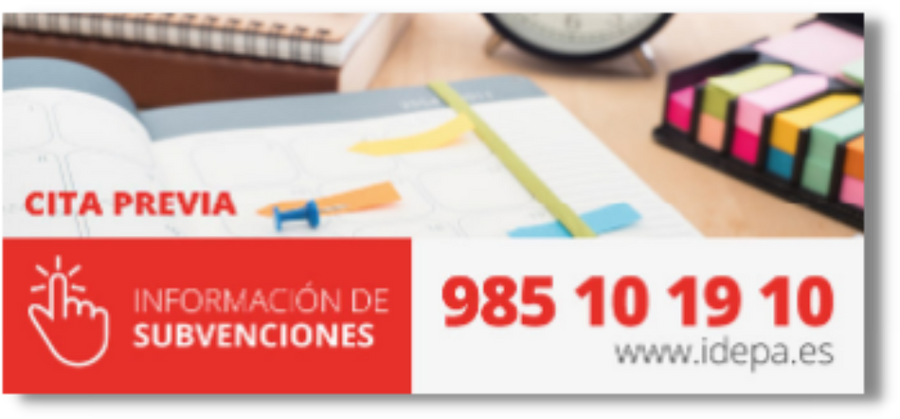 Síguenos en Redes sociales

@idepasturias
@IDEPAsturias  @IDEPA
@idepasturias
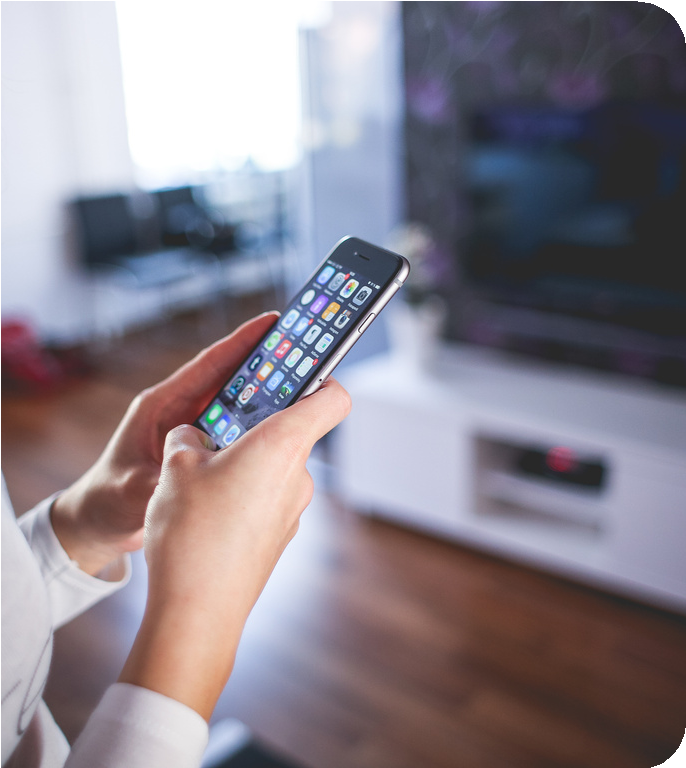 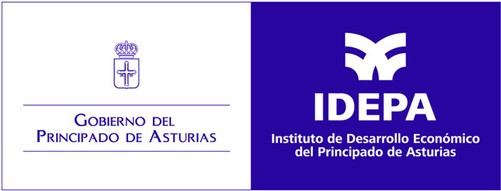 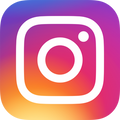